guap.ru
Уникальный вуз
В уникальном городе
ГУАП, Чесменский дворец
Новая Голландия
ГУАП, ул. Большая         Морская, 67
Исаакиевский собор
Мариинский театр
Юсуповский дворец
guap.ru
Уникальный для России и мира профиль
Аэрокосмическое  приборостроение
Наша основная   специализация
Космические технологии
ГУАП = передовые технологии
Индустрия 4.0
#цифровая_экономика  #робототехника  #киберфизическая_безопасность  #фотоника  #печатная_электроника  #интернет_вещей
#3D
#Виртуальная_реальность
Робот «Дарвин» используется студентами Института инновационных  технологий в электромеханике и робототехнике
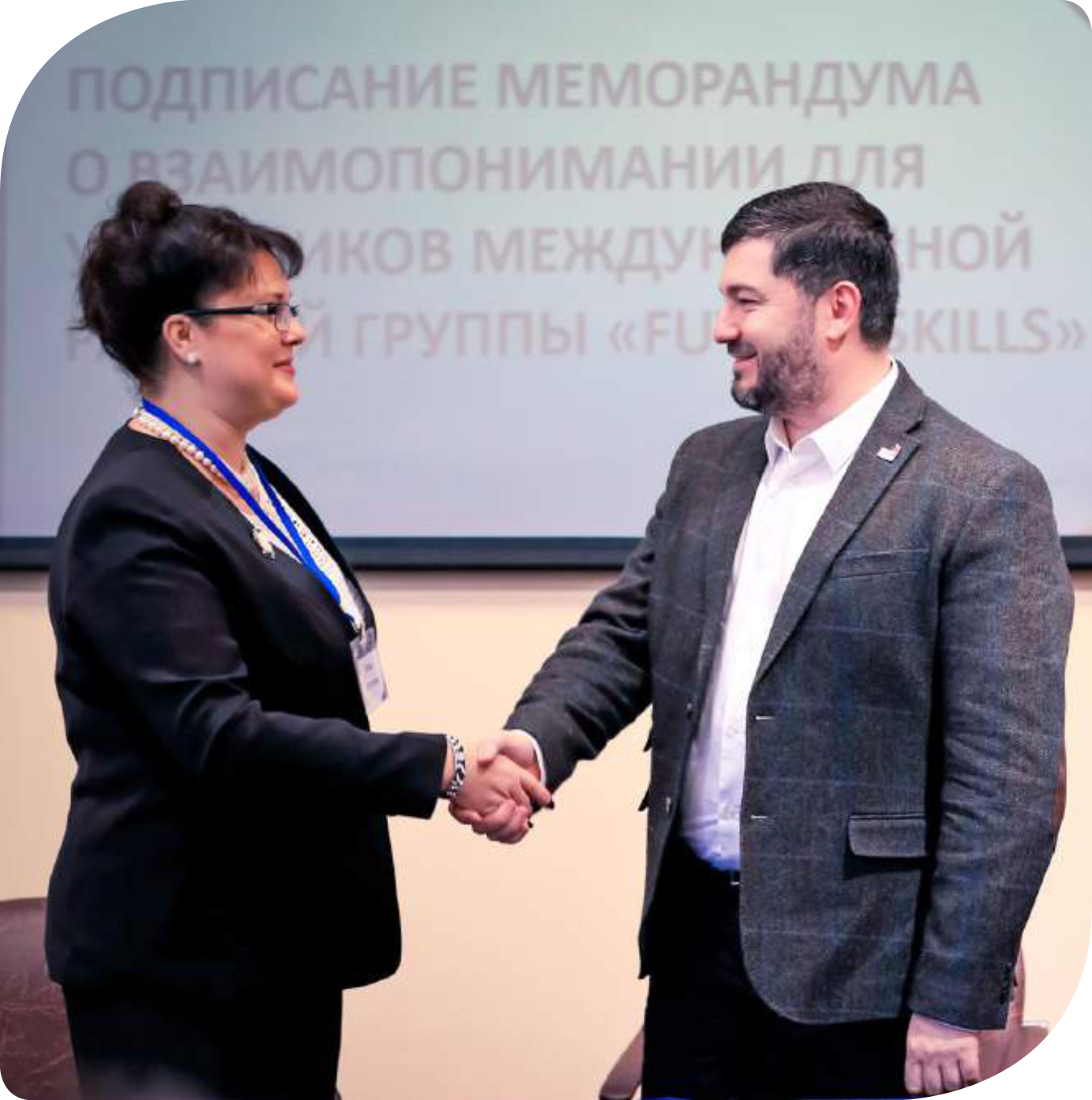 Первые в Петербурге  участники программы  FutureSkills
ГУАП – лидер по числу создаваемых профессий будущего и реализуемых компетенций WSR
Даем профессии будущего
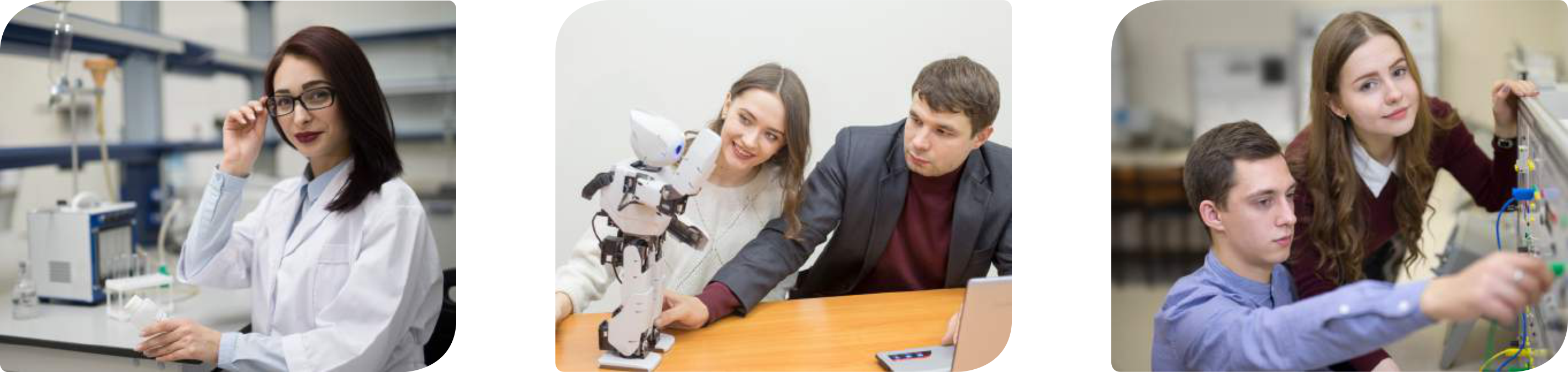 Интернет вещей (FutureSkills)
Программные решения для бизнеса
Мобильная робототехника
Инженерия космических систем (FutureSkills)
Корпоративная защита от внутренних угроз информационной безопасности (FutureSkills)
Интернет - маркетинг
Финал III национального межвузовского чемпионата WorldSkills 2019
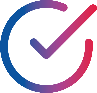 Корпоративная защита от
внутренних угроз информационной безопасности
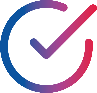 Интернет вещей
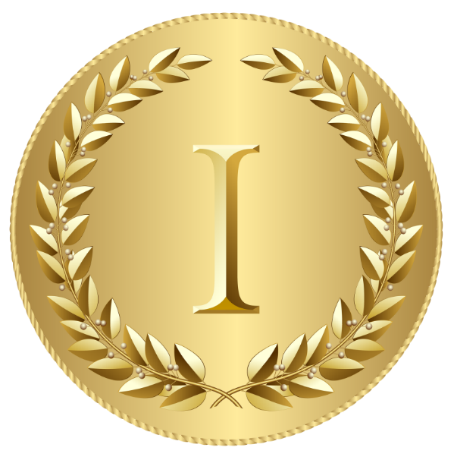 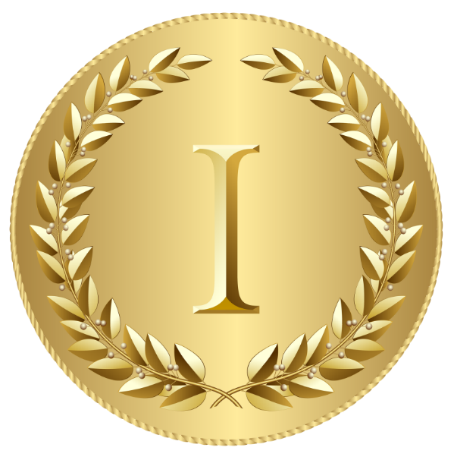 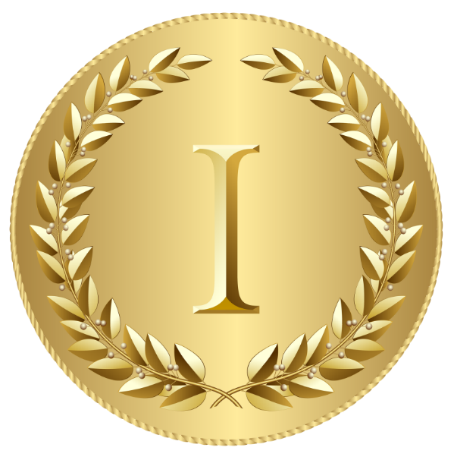 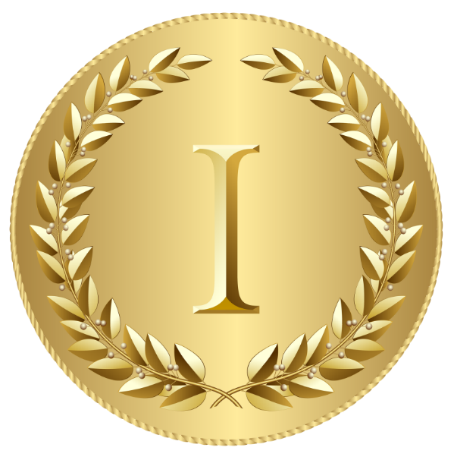 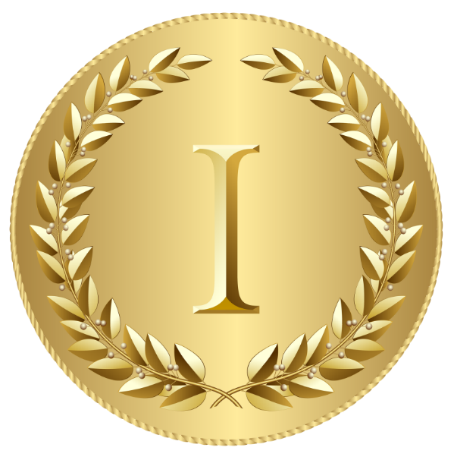 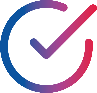 Интернет вещей junior
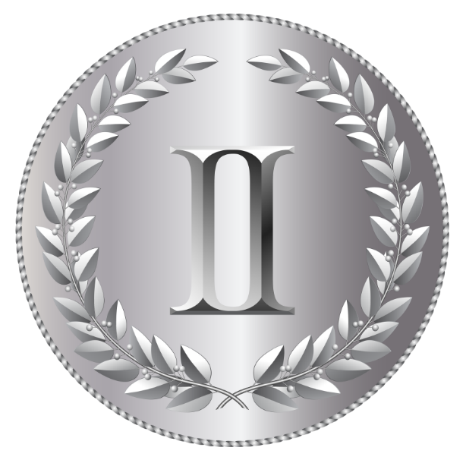 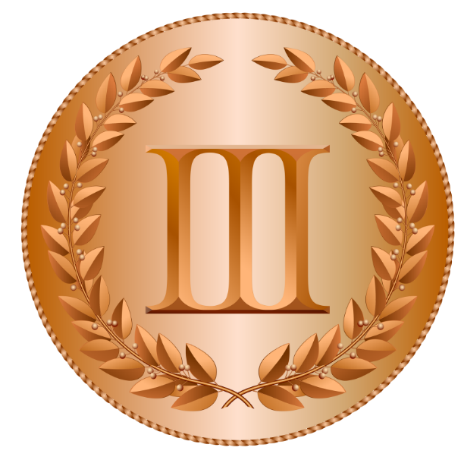 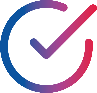 Инженерия космических 
систем
Интернет маркетинг
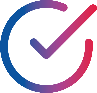 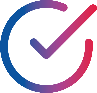 Квантовые технологии
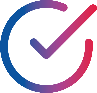 Эксплуатация беспилотных
 авиационных систем
Современная учебная база
Научно-выставочный центр
 Базовые кафедры ведущих предприятий
 Современные лаборатории
 Инженерная школа ГУАП
Робот Baxter используется студентами Института инновационных  технологий в электромеханике и робототехнике
Инженерная школа ГУАП
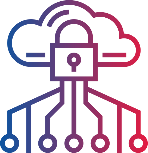 Лаборатория Интернета вещей
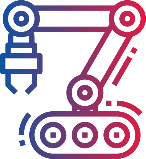 Лаборатория робототехники
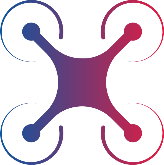 Лаборатория беспилотных авиационных систем
Совместная лаборатория кибербезопасности 
ГУАП-Infowatch
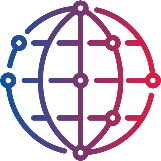 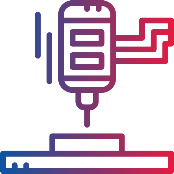 Инженерный гараж
Даем уверенность в  будущем
70%
15
выпускников идут работать     в ВПК
по уровню зарплат  выпускников в IT-индустрии (2019 г.)
Многоуровневое инженерное образование
4 года
Бакалавр  Защитить  диплом
Докторант
Защитить  докторскую
Магистр
Аспирант
Защитить  магистерскую
Защитить  кандидатскую
Абитуриент  ГУАП
Среднее  Проф-ое
5 лет
Специалист
Защитить  диплом
образование
года после 11                                                  кл.
года после 9    кл.
Высокие позиции в рейтингах
ГУАП занимает высокие места в российских и международных рейтингах вузов
Forbes 2019 
ТОП-100
QS EEСA 2019
ТОП-300
QS BRICS 2019 
ТОП-350
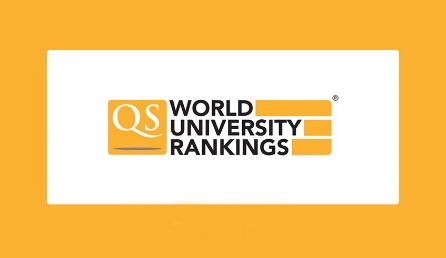 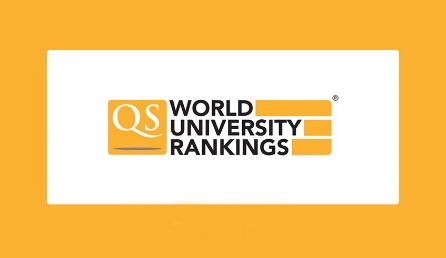 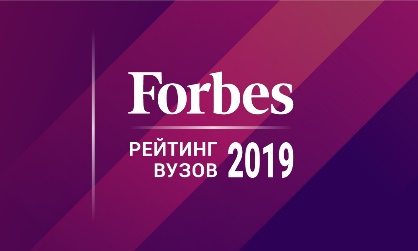 Рейтинг эффективности вузов 2018
ТОП-10
«Первая миссия» 2018 
ТОП-5
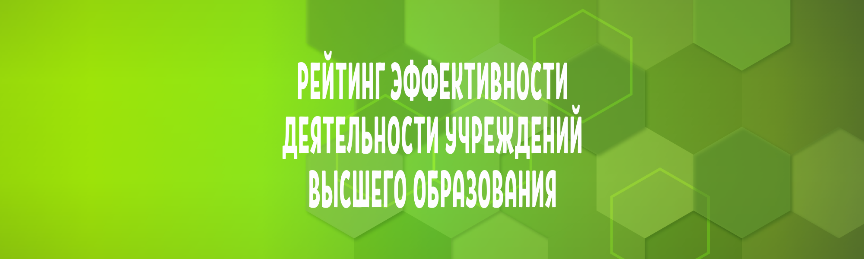 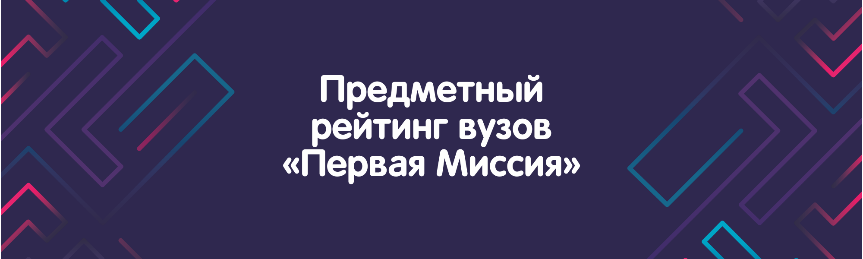 Superjob. Рейтинг технических вузов России 2019 
ТОП-15
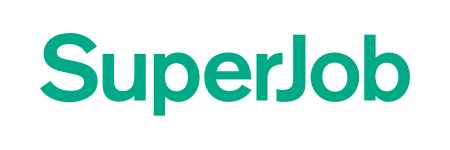 Профессорско-преподавательский состав:
87%	57%
ученые степени
ученые звания
Нас знают в  России
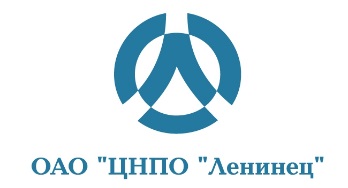 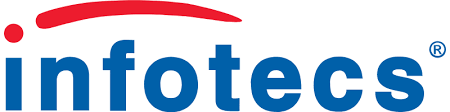 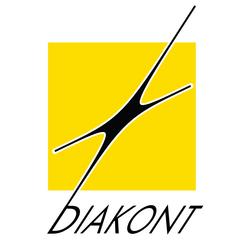 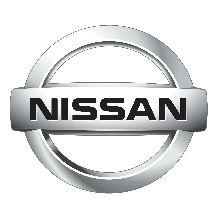 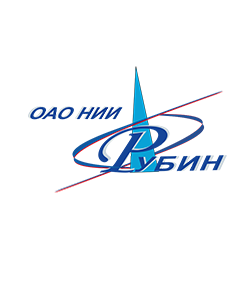 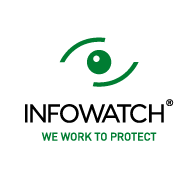 Нас знают в мире
ГУАП сотрудничает с мировыми технологическими лидерами:
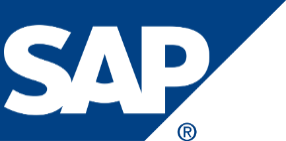 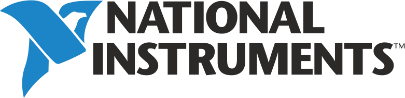 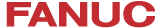 Образовательное сотрудничество
ГУАП имеет более 40 действующих соглашений о международном сотрудничестве.  К числу основных партнеров можно отнести следующие университеты:
Воспитываем лидеров
Георгий  Сергеевич  Полтавченко
Председатель совета директоров АО «Объединённая судостроительная корпорация», Губернатор Санкт-Петербурга    с 2011 по 2018 гг.
Александр Владиславович          Потехин
Генеральный директор      ИТАР-ТАСС-Санкт-Петербург
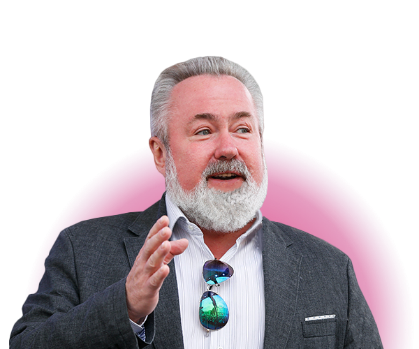 Георгий  Анатольевич  Коржавин
Генеральный директор  ОАО «Гранит-электрон»
Игорь  Анатольевич  Орлов
Губернатор  Архангельской области
Дмитрий                                   Юрьевич                                           Гогин                                                       
руководитель               Федерального агентства           по государственным  резервам
Андрей  Анатольевич  Могучий
Главный режиссер                   Большого  драматического театра им. Г.А. Товстоногова
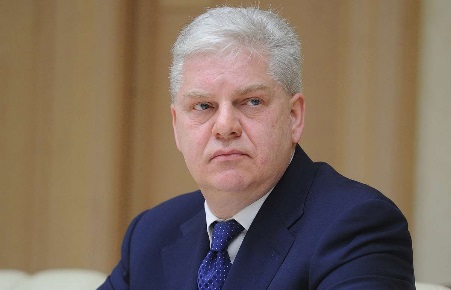 Андрей  Анатольевич  Турчак
Заместитель председателя Совета Федерации, секретарь Генерального совета партии «Единая Россия»
Аркадий                        Владимирович                  Трачук
Генеральный директор                          АО «Гознак»
Дмитрий  Юрьевич  Хрусталёв
Российский актер  и телеведущий
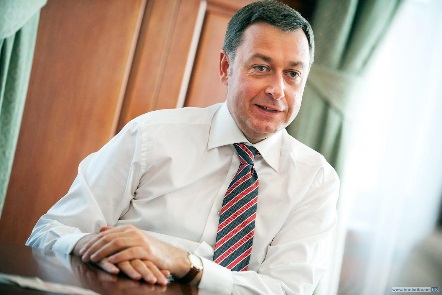 Анатолий                         Александрович                              Турчак
Президент, генеральный  конструктор холдинговой компании  НПО «Ленинец»
Ронжин 
Андрей Леонидович
Доктор технических наук, профессор, 
директор СПИИРАН
Шилов 
Константин 
Юрьевич
Генеральный директор 
ОАО «Концерн «НПО Аврора», лауреат премии Правительства РФ
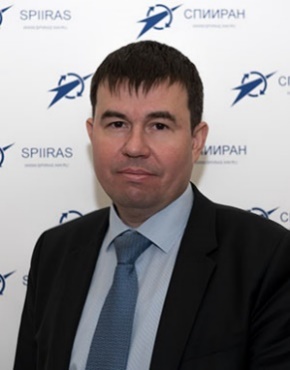 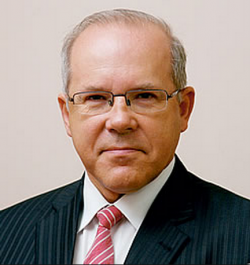 Собственные комфортабельные  общежития
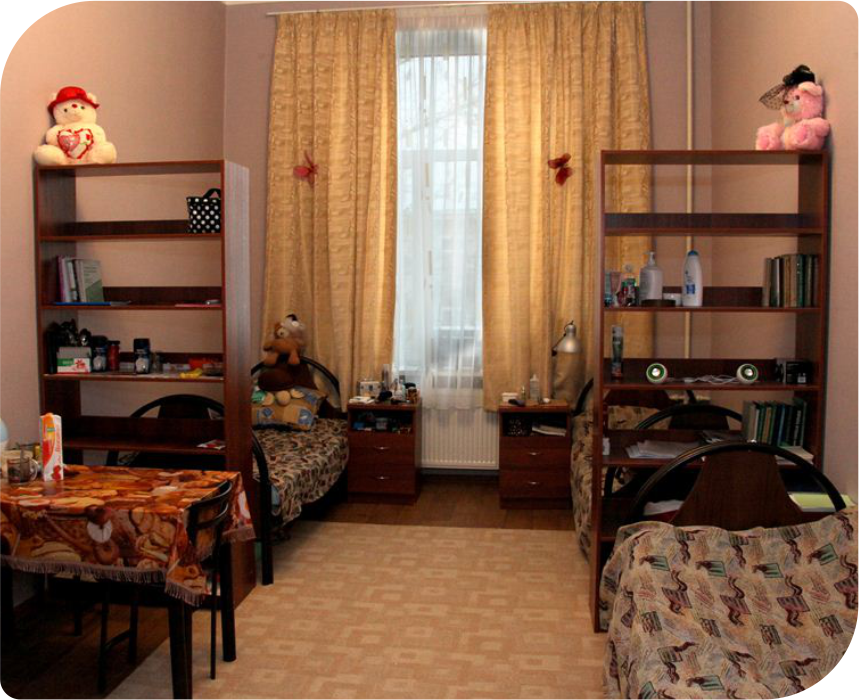 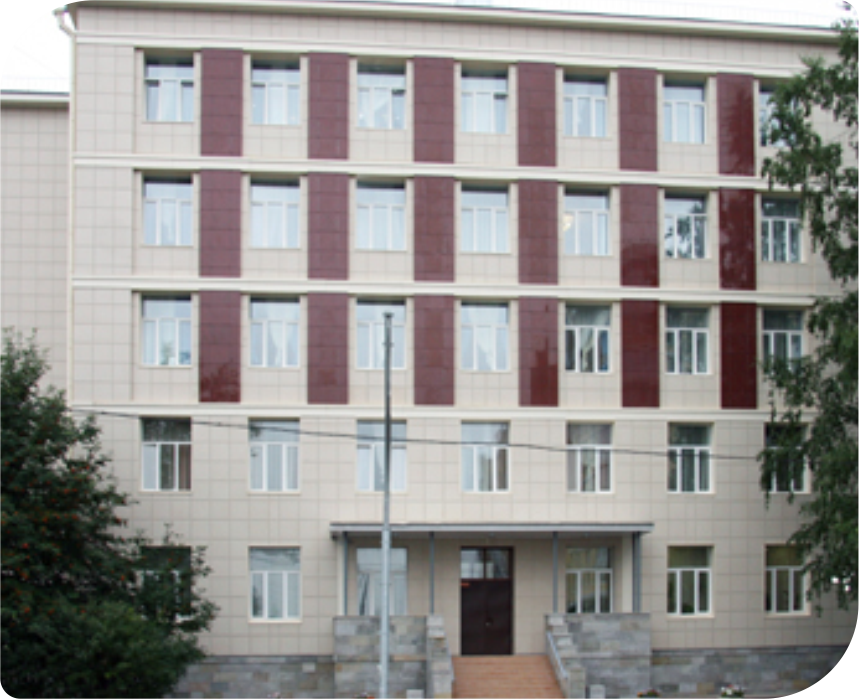 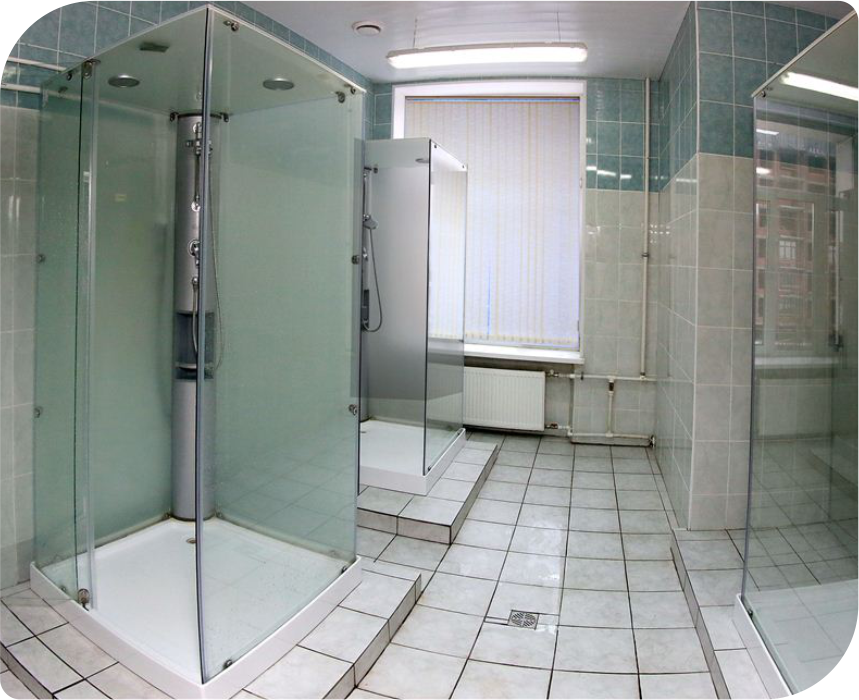 Военный учебный центр
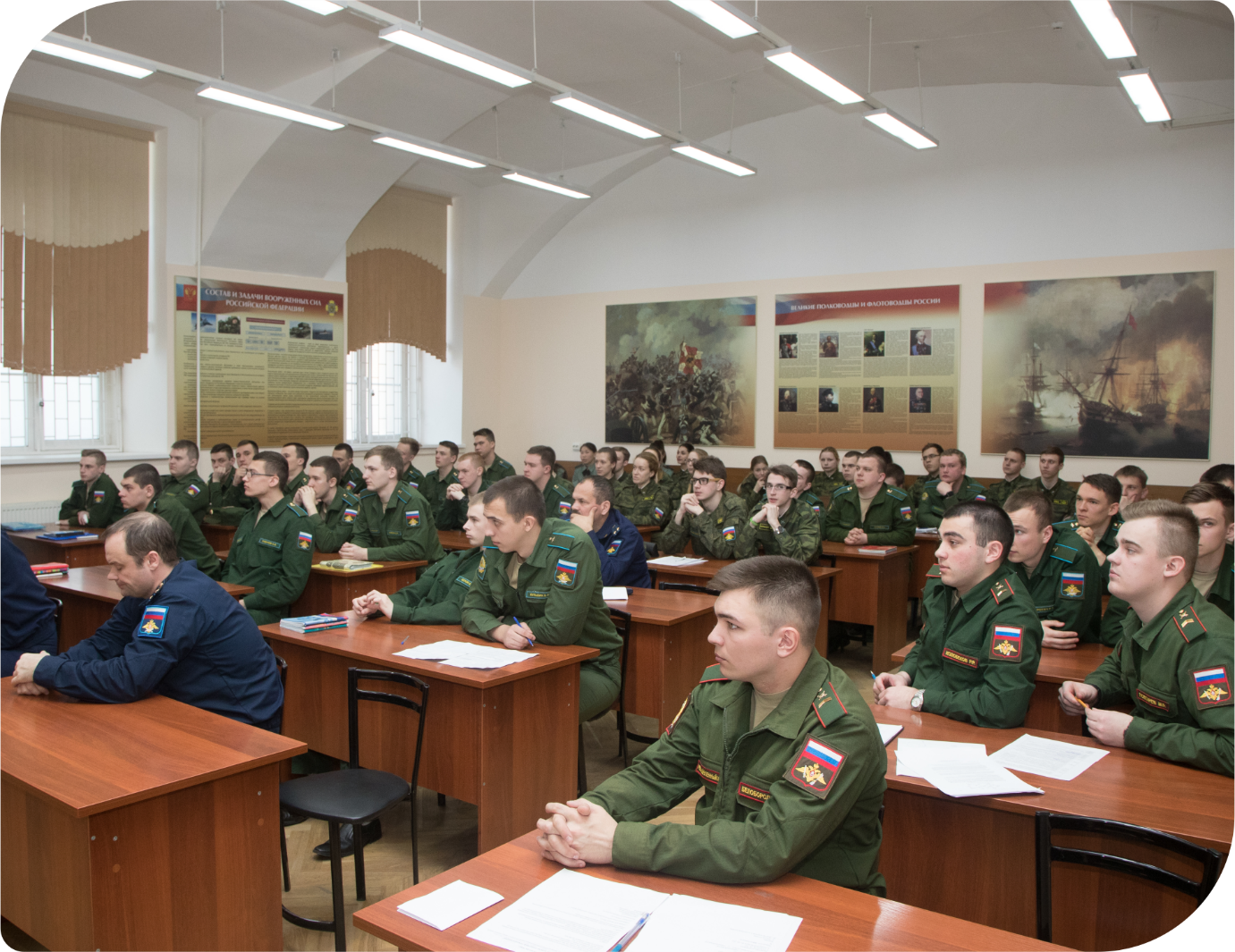 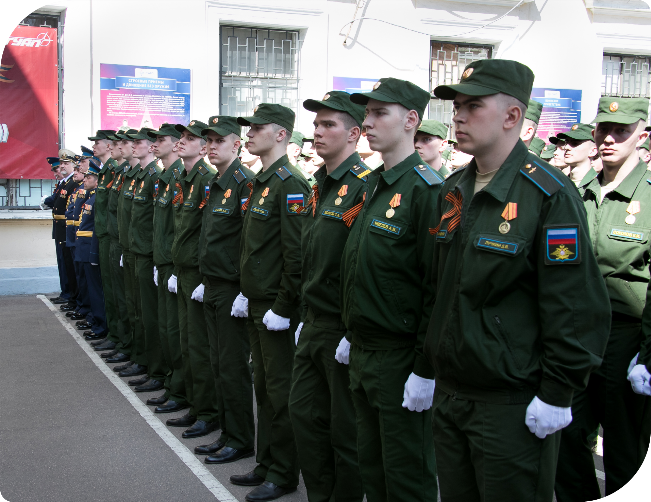 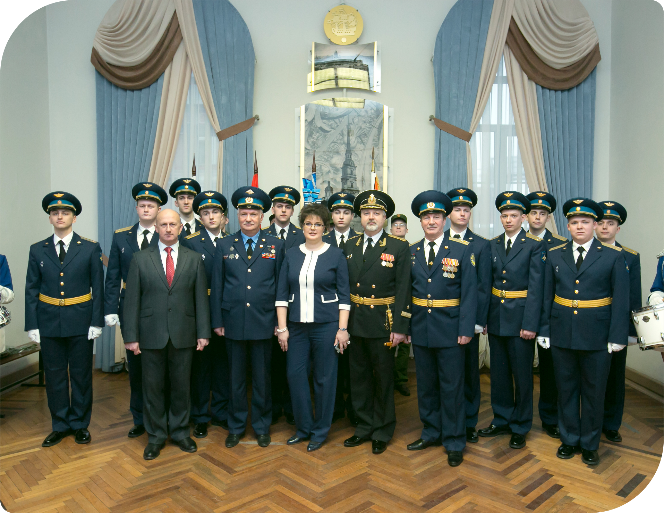 Высокие стипендии
20 000 руб.
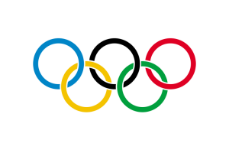 20 000 руб.
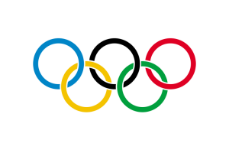 20 000 руб.
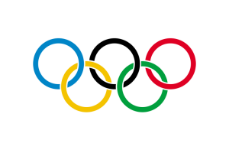 17 000 руб.
10 500 руб. \ 
12 500 руб.
3 000 руб. \ 
4 000 руб.
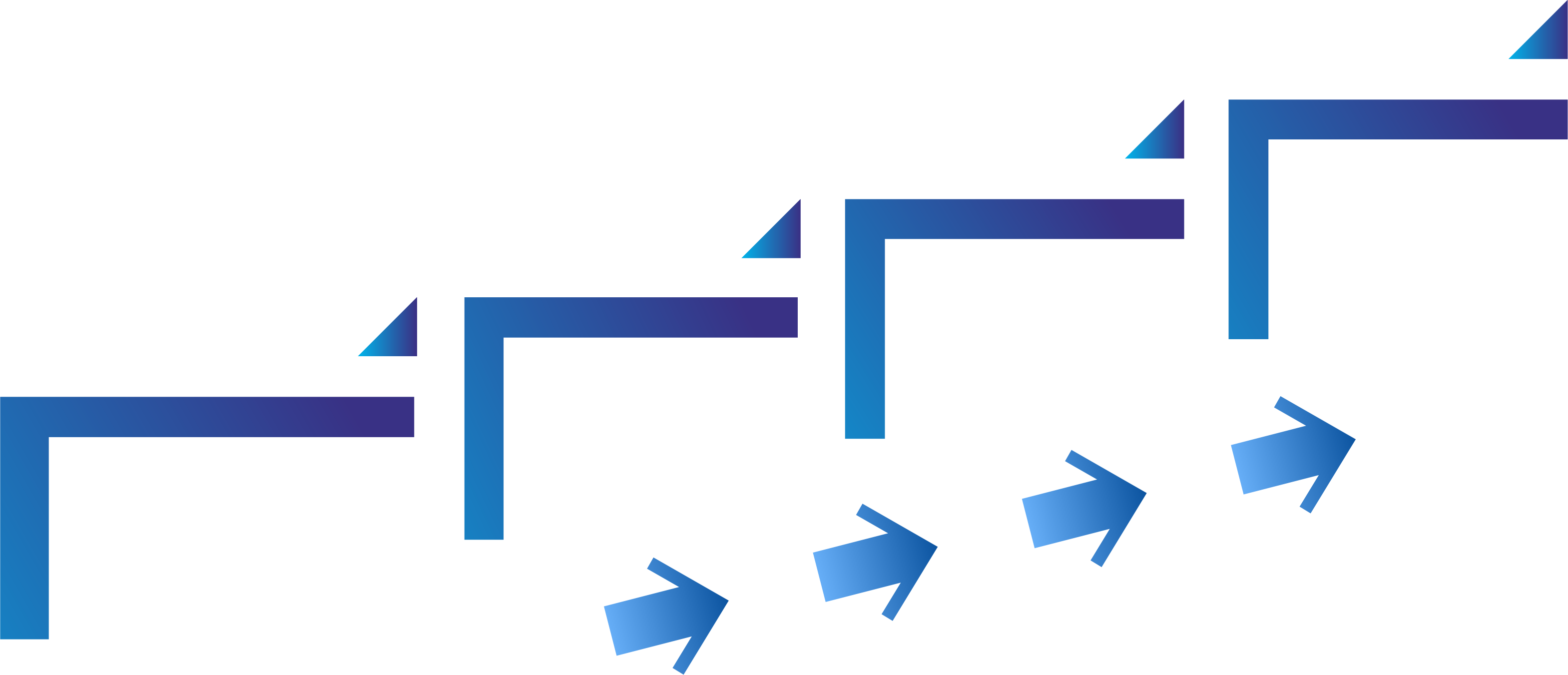 Магистратура
базовая 
стипендия
4-й семестр 
(второй курс)
2 курс
1 курс
Практика на предприятиях или в органах власти
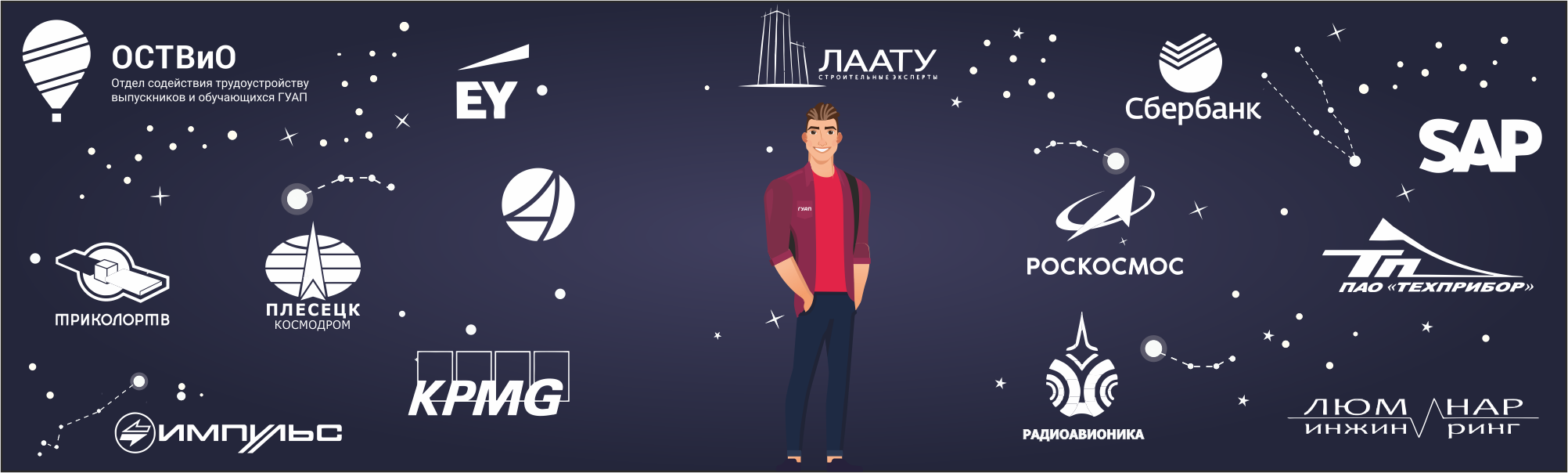 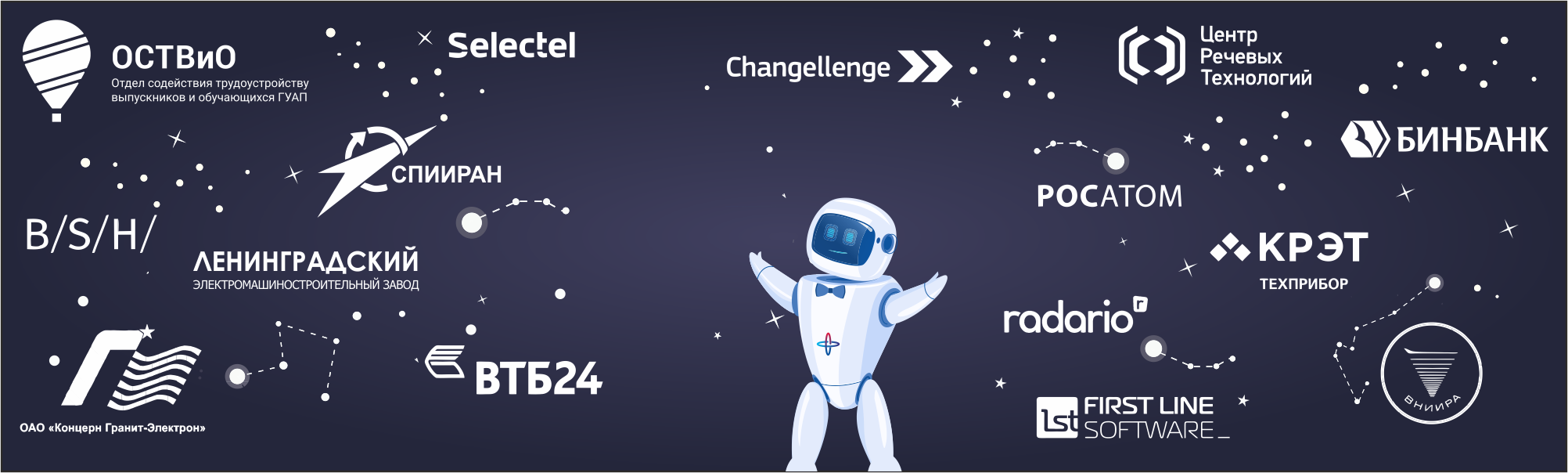 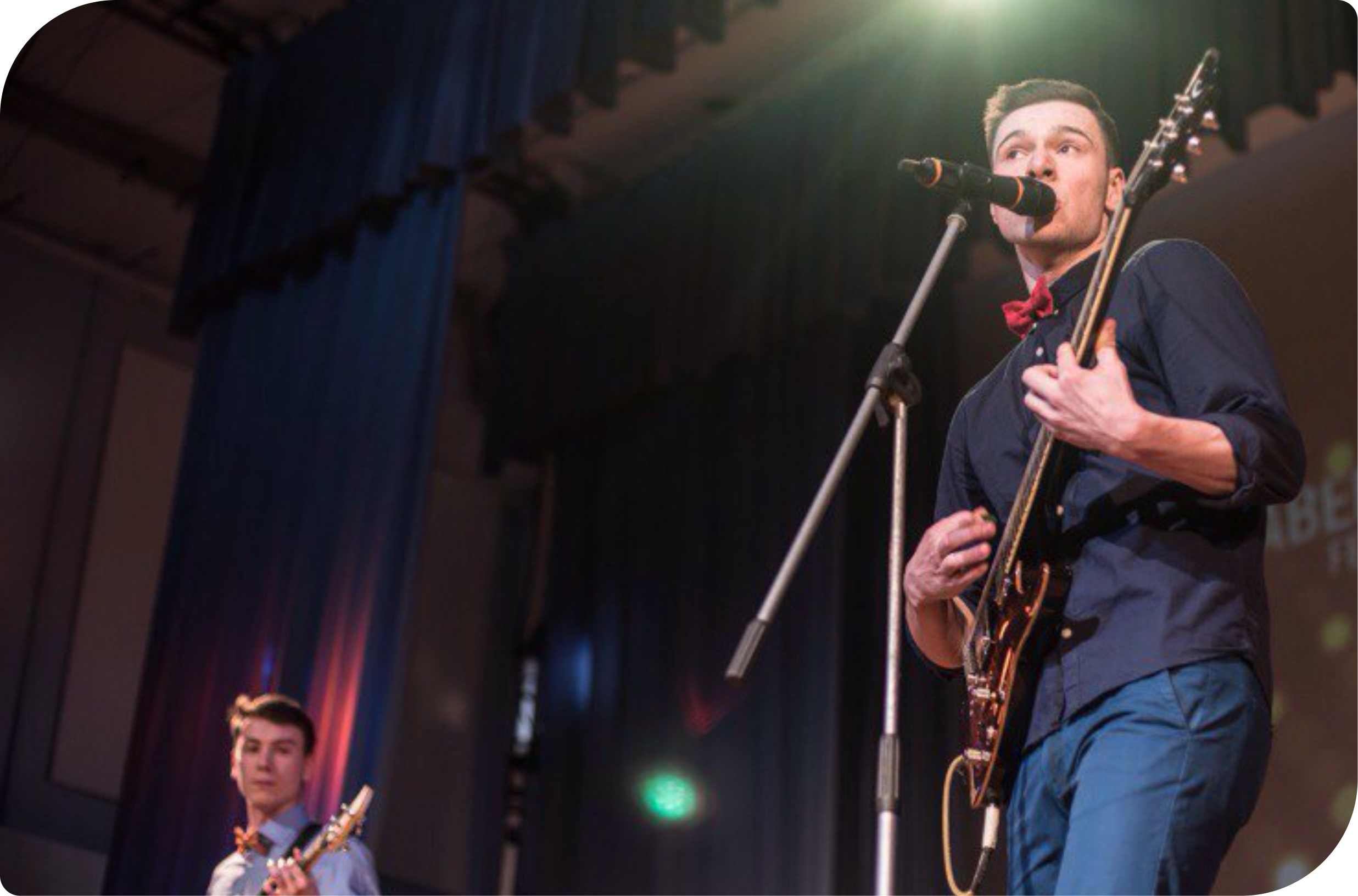 Талантливые люди
Талантливы во всем
Максимально насыщенная  студенческая жизнь
13 творческих студий
23 спортивные секции
Свое «Шоу талантов», «Спартакиада»,  конкурс «Мисс и Мистер ГУАП»
Научные объединения и сообщества
Количество бюджетных мест
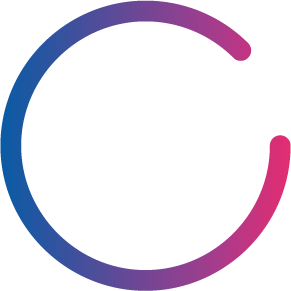 1268
Бакалавриат
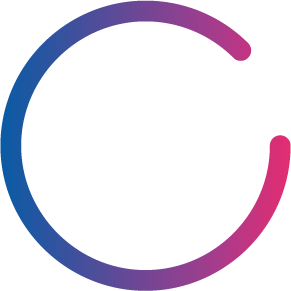 233
Специалитет
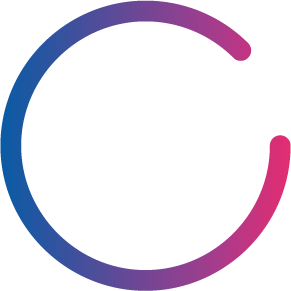 602
Магистратура
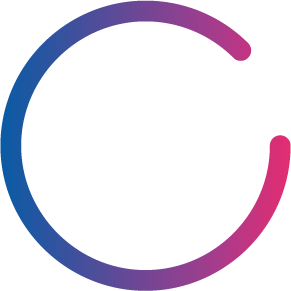 170
СПО
Цифры приема
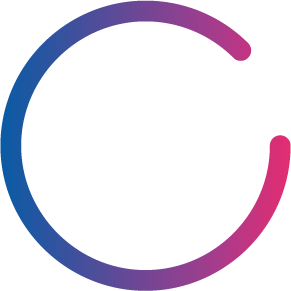 Средний балл ЕГЭ
75,5
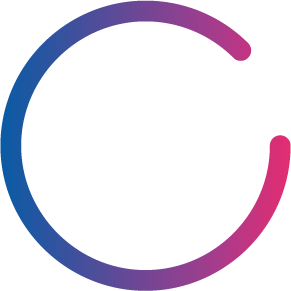 124	Количество направлений   подготовки
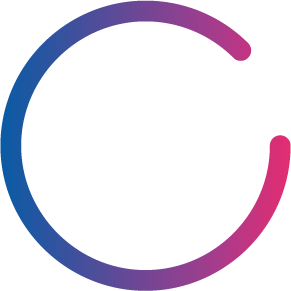 Заявлений на одно          место
Среди инженерных технических вузов
21,26
Официальный сайт:
guap.ru
Вконтакте:
guap_ru
Инстаграм:
@guap.ru
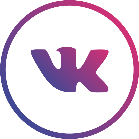 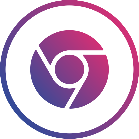 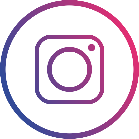 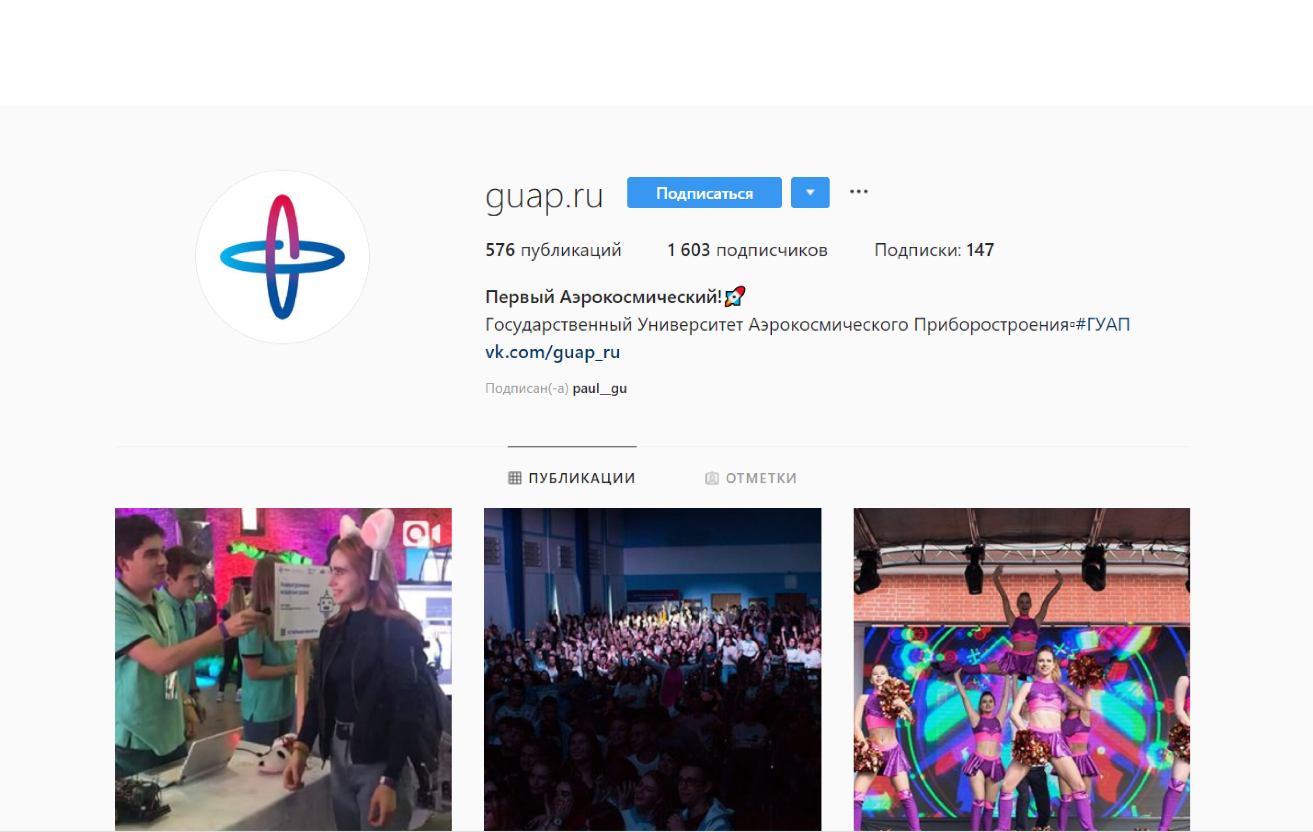 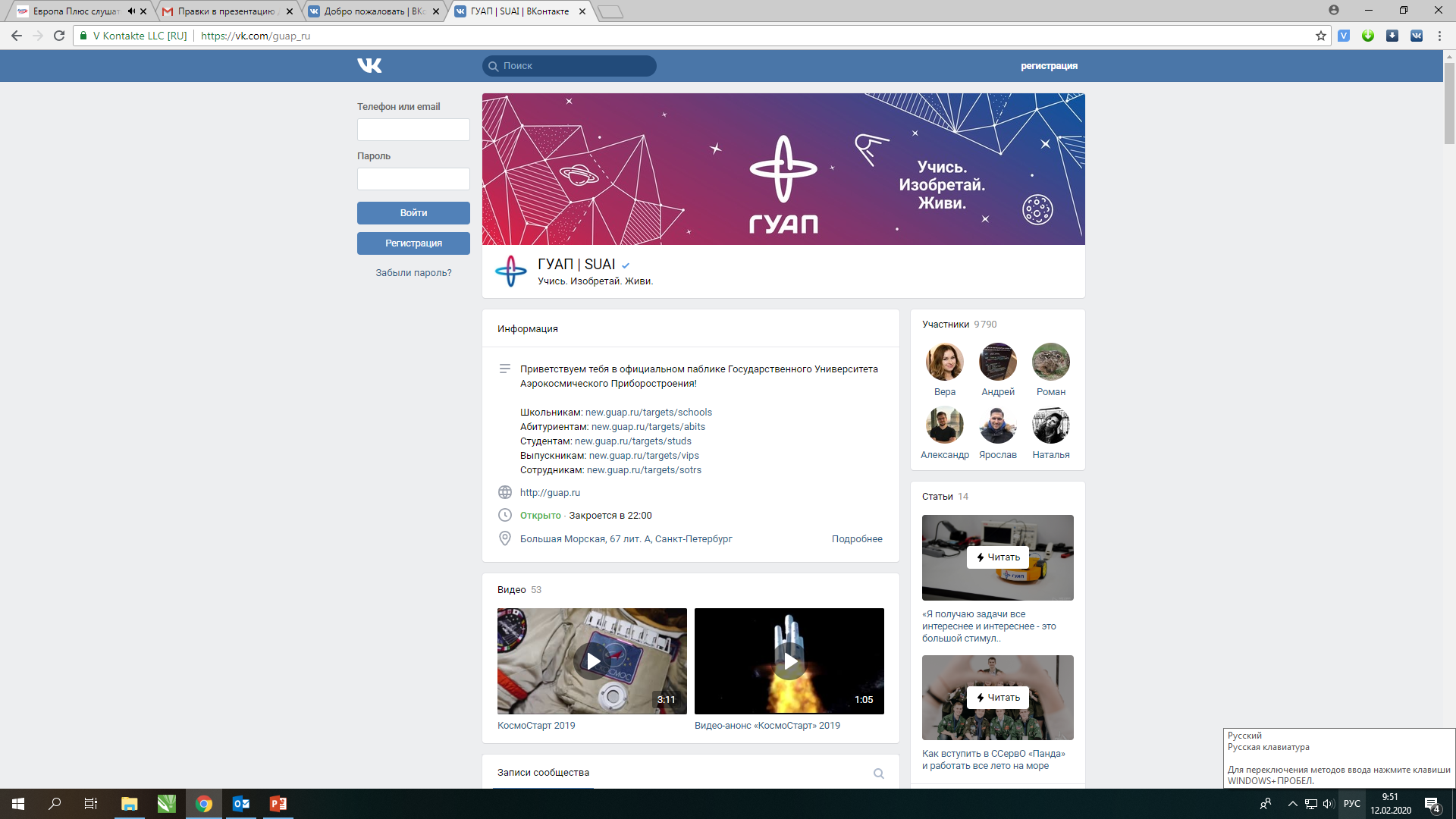 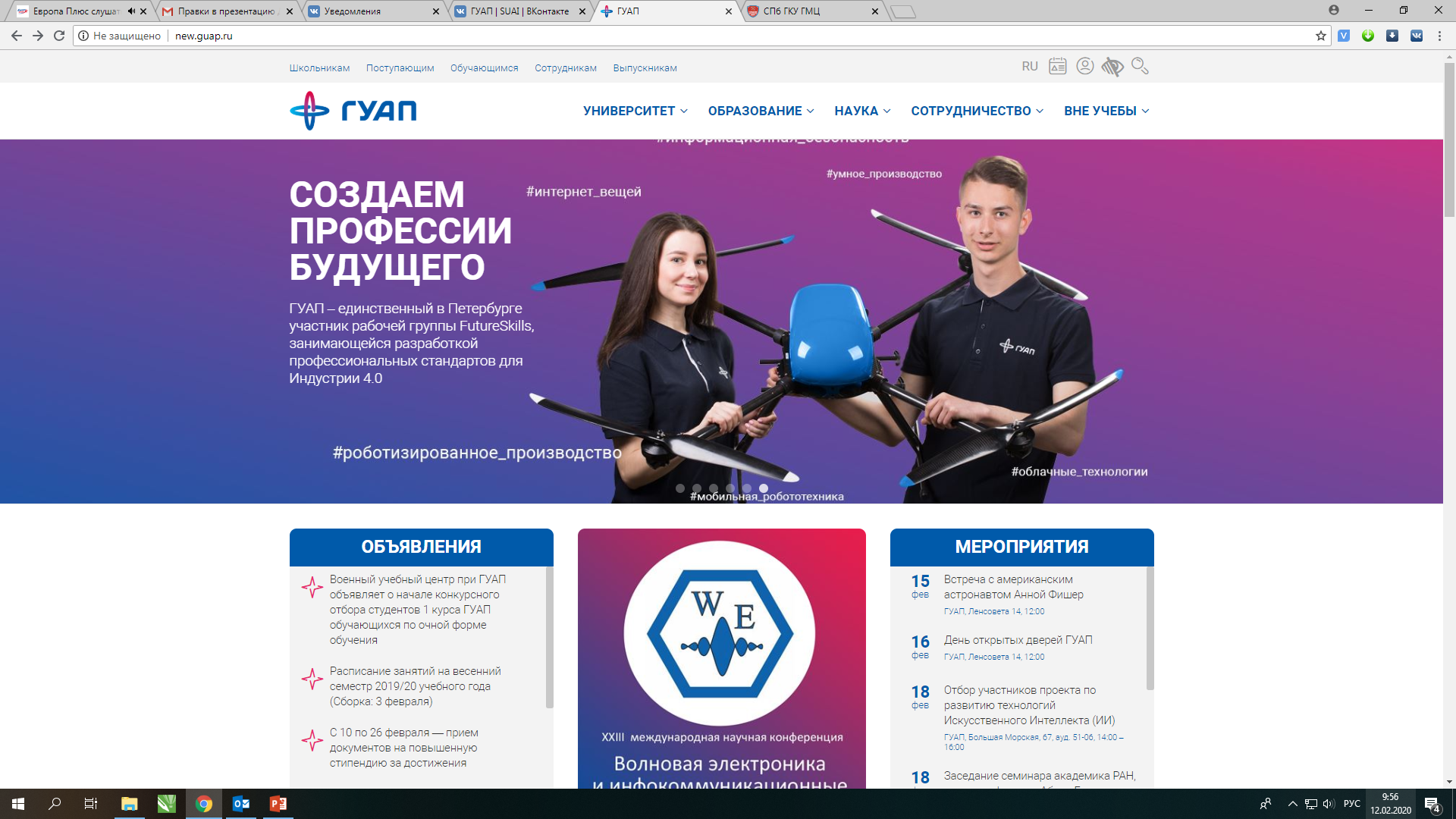 guap.ru
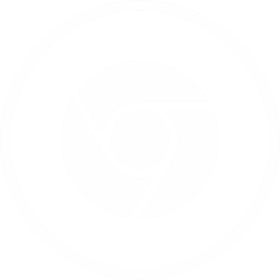 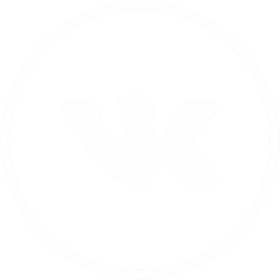 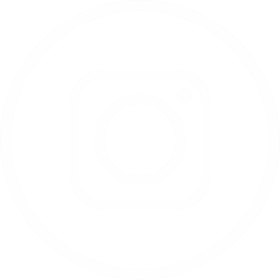